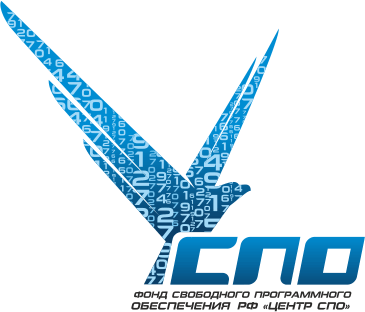 Предоставление государственных и муниципальных услуг в электронной форме. Организация межведомственного взаимодействия. 
Практический опыт внедрения в Новосибирской области
г.Красноярск
 2012
130
Проанализированных и доработанных региональных и муниципальных нормативно-правовых актов
260
Автоматизированных услуг
490
Подключенных к системе муниципалитетов
3000
Специалистов обучено работе в системе
21188
Услуг было оказано на 1 октября 2012 года жителям Новосибирской области
МЕСТО МАИС ННОГО ВЗАИМОДЕЙСТВИЯ
Электронное заявление
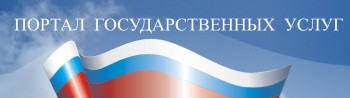 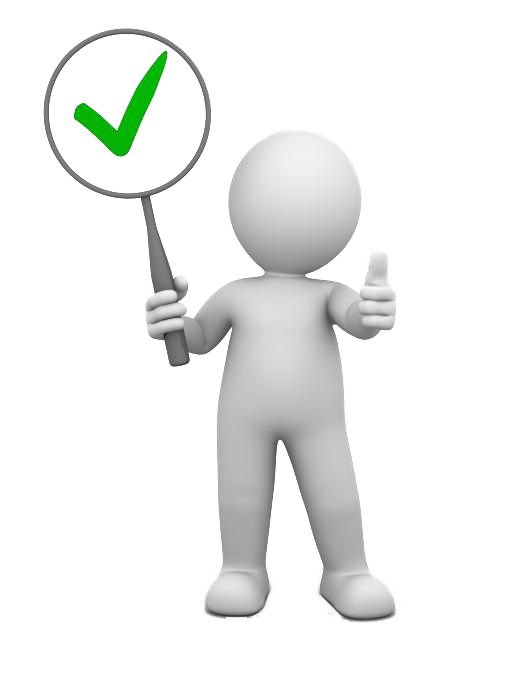 Письменное заявление
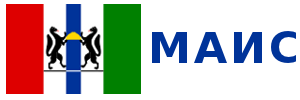 УСЛУГА
ЗАЯВИТЕЛЬ
СМЭВ
СМЭВ
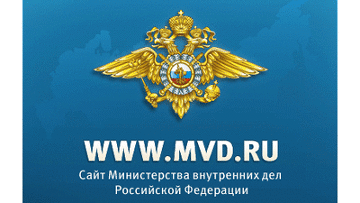 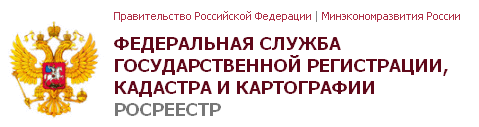 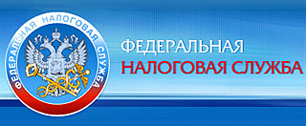 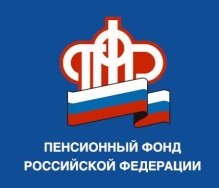 ВЕДОМСТВА
МАИС –ИНСТРУМЕНТ ОКАЗАНИЯ УСЛУГ
В ЭЛЕКТРОННОМ ВИДЕ
Электронное заявление
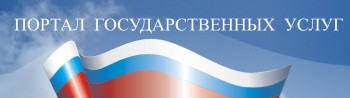 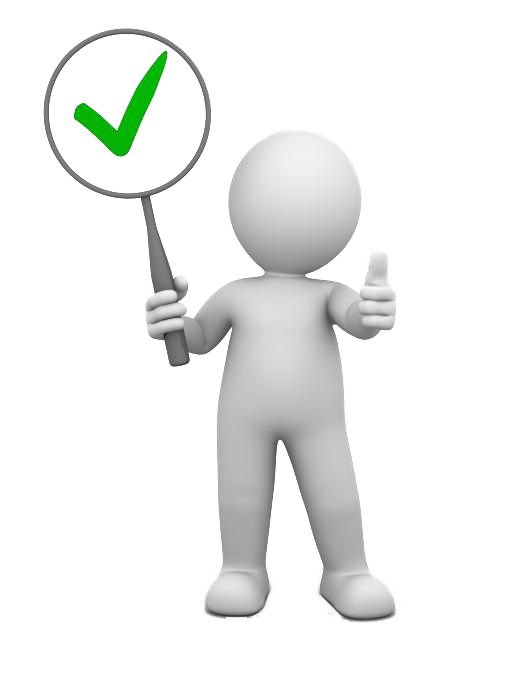 Письменное заявление
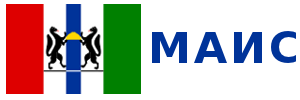 УСЛУГА
ЗАЯВИТЕЛЬ
СМЭВ
СМЭВ
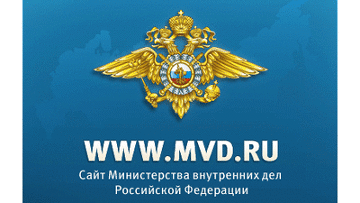 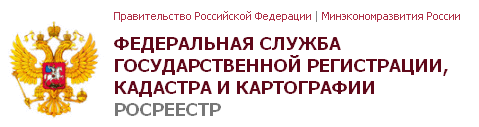 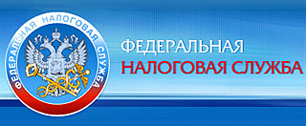 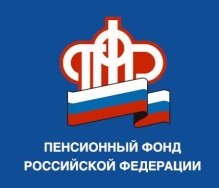 ВЕДОМСТВА
МАИС –ТЕХНОЛОГИЧЕСКАЯ ПЛАТФОРМА
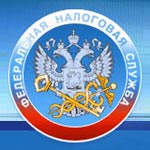 Визуальное управление процессами
Оперативная статистика и аналитика
Очереди и реестры ведомств
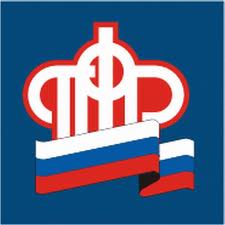 Региональная система обмена данными
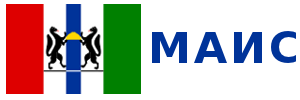 Документооборот
Общественные приёмные
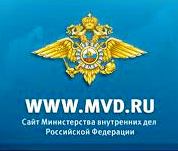 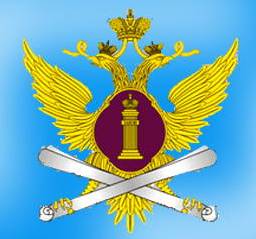 Порталы органов власти
Ситуационные центры министров
СМЭВ
5
МАИС-Инструмент Онлайн мониторинга процессов оказания услуг
http://dcnso.citros.ru/mapnso/
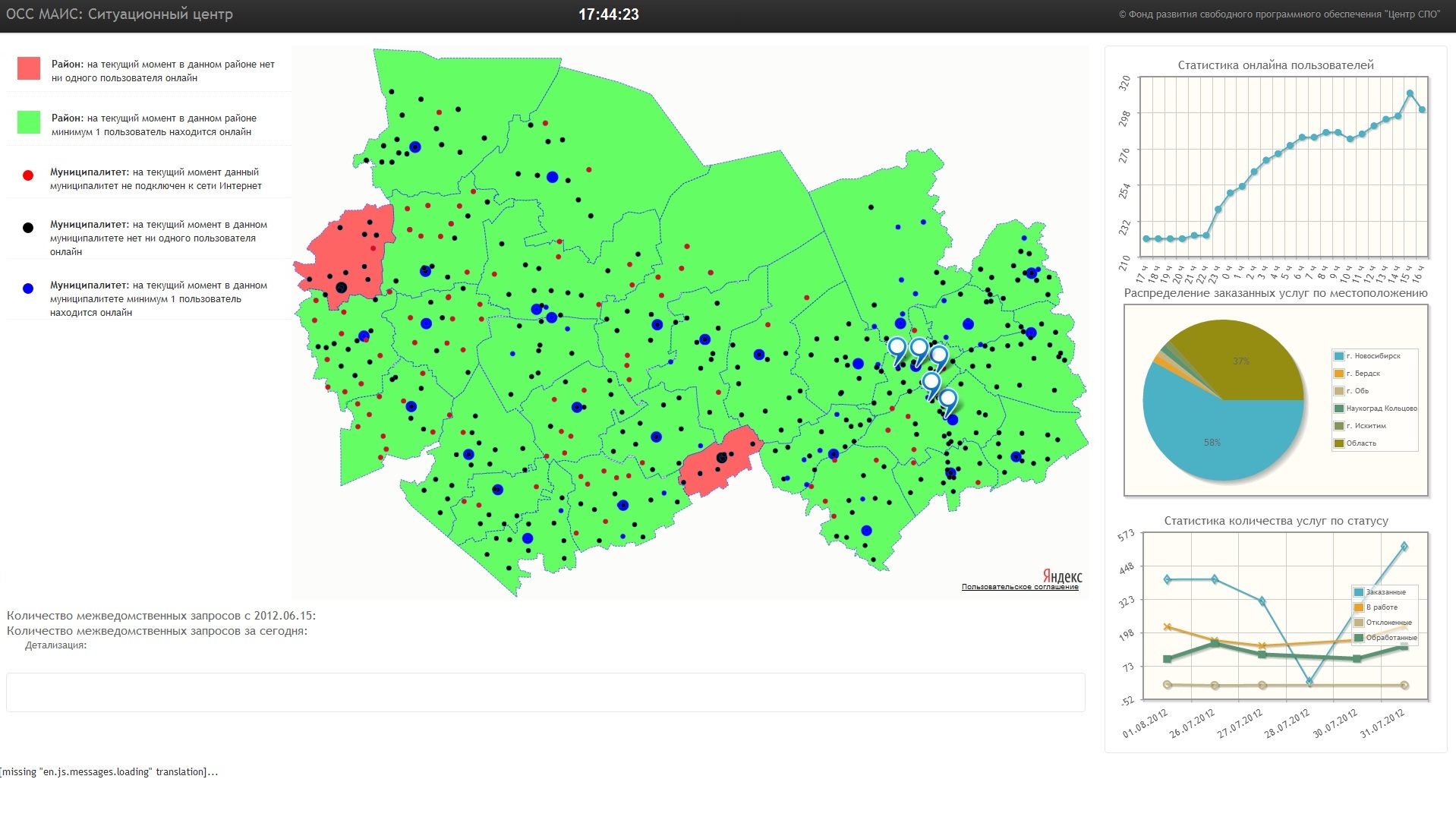 6
МАИС 
Общий вид интерфейса
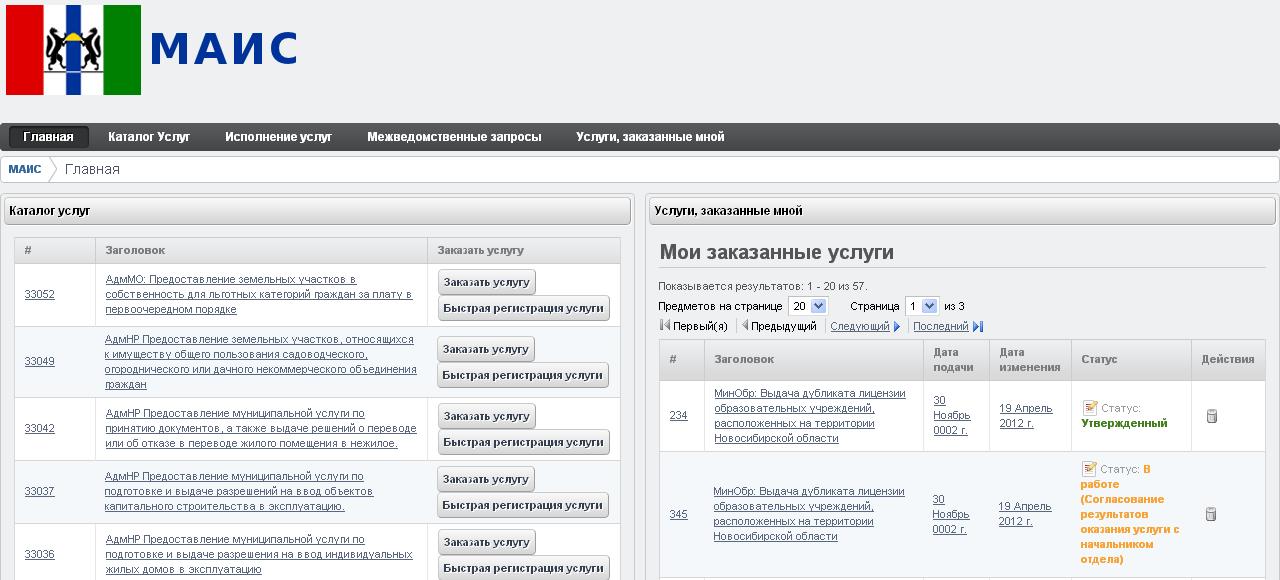 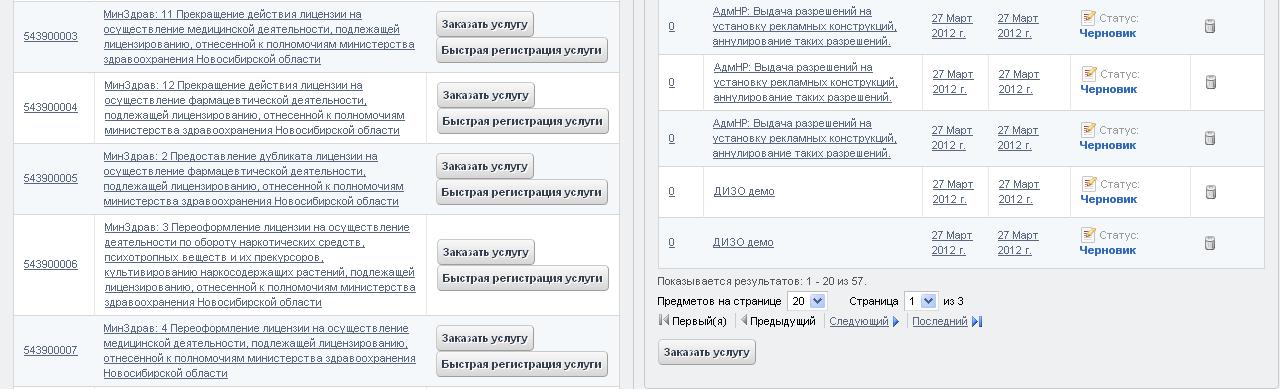 МАИС  Преимущества
Свободная лицензия
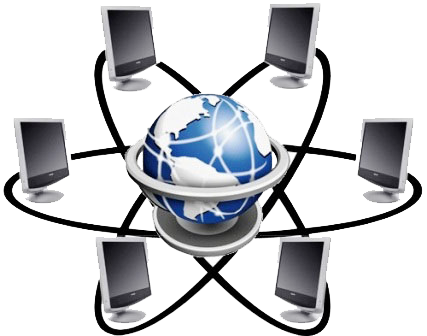 8
МАИС  Преимущества
Повторное использование наработок
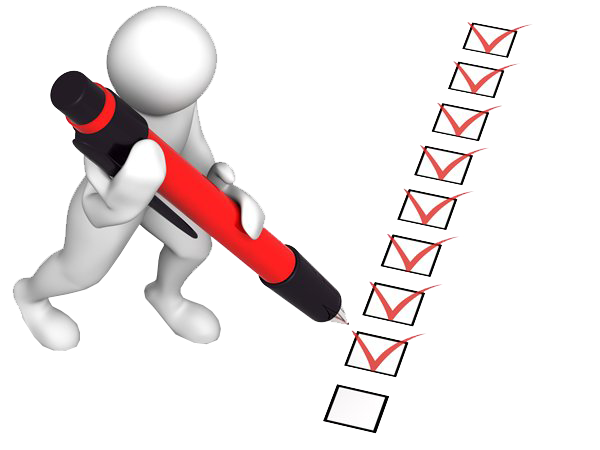 МАИС  Преимущества
Прозрачность реализации 
технических средств
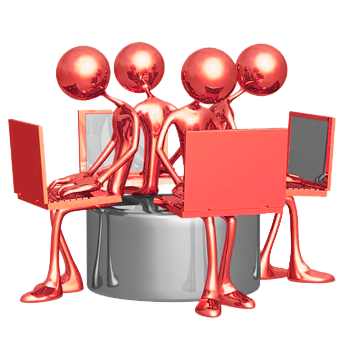 МАИС  Преимущества
Отсутствие лицензионных отчислений и зависимости от поставщика
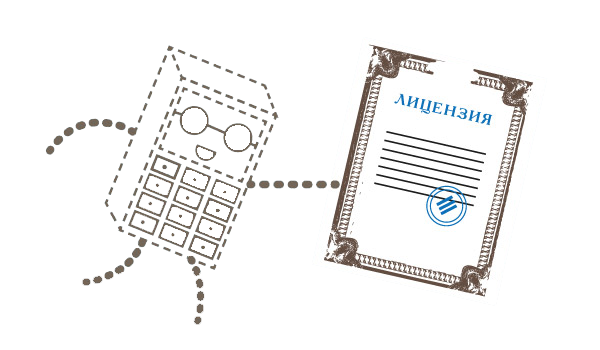 МАИС  Преимущества
Развитие функционала системы за счет модульности
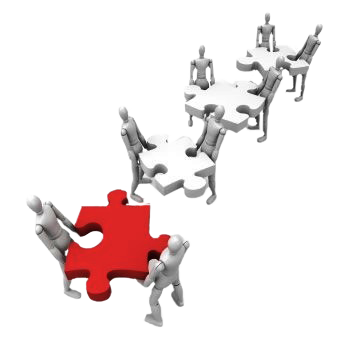 МАИС  Преимущества
Тиражирование системы в  рамках региона
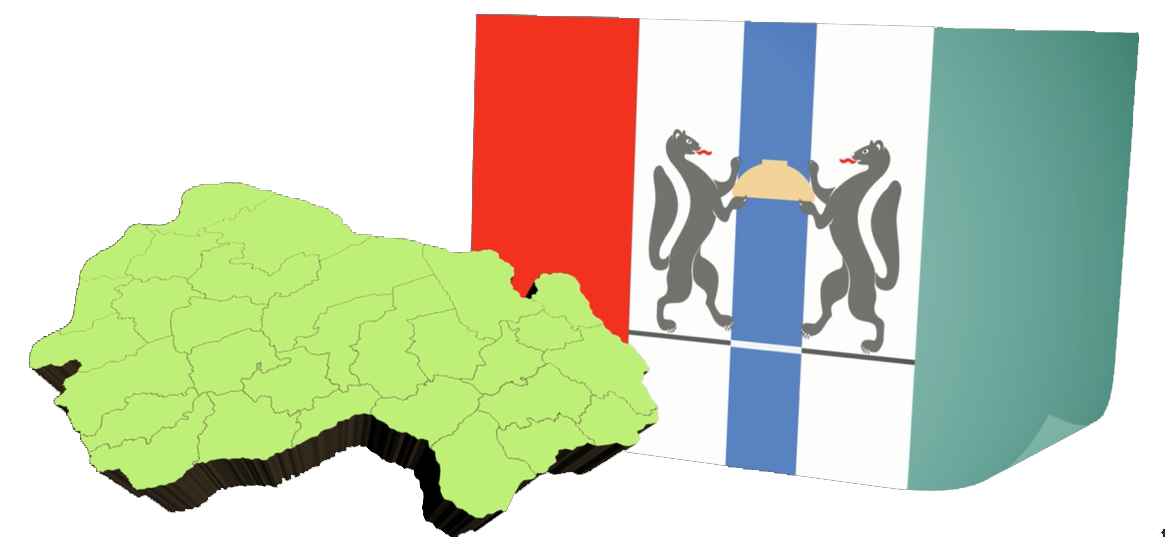 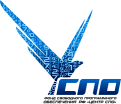 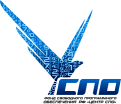 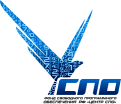 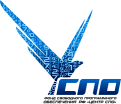 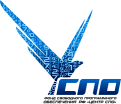 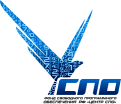 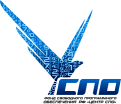 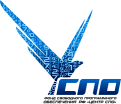 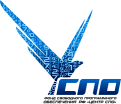 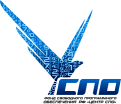 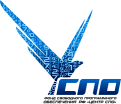 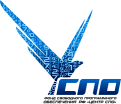 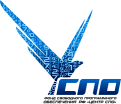 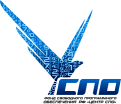 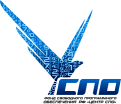 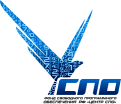 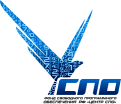 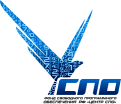 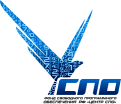 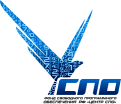 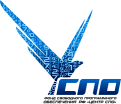 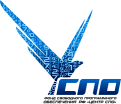 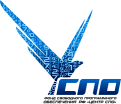 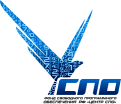 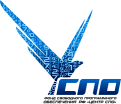 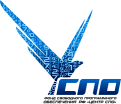 КОНТАКТЫ
Фонд развития свободного программного обеспечения «Центр СПО»
 
Коммерческий директор:
Екатерина Козлова

630073
Новосибирская область,
г.Новосибирск,
ул.Блюхера, 71/1,
kk@citros.ru, 7-913-068-3283
сайт: www.fsfrf.ru